Hobbies
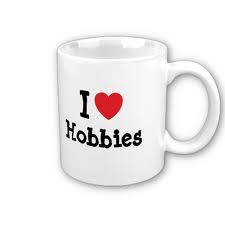 What is a hobby?
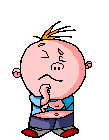 Hobby means….
Can you name these hobbies?
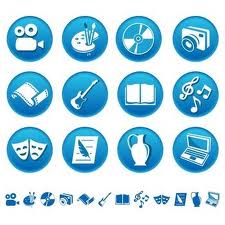 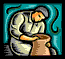 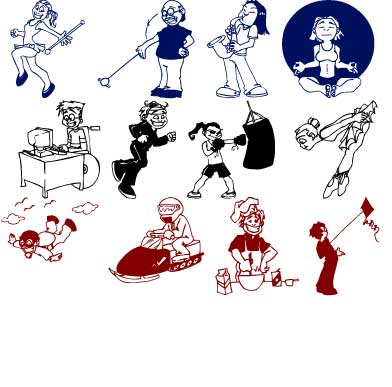 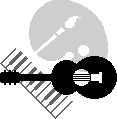 Do you think a hobby is different from a sport?
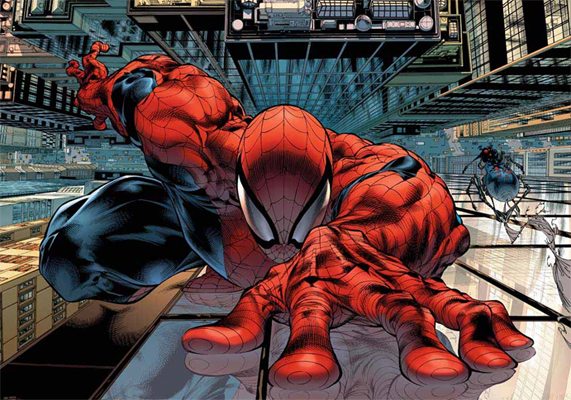 Why do people need hobbies?
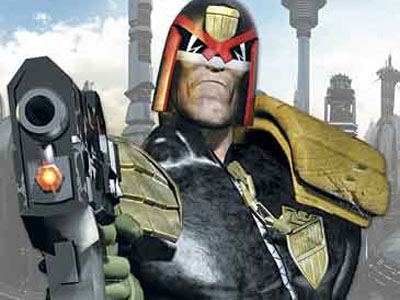 What is your hobby?
How long have you had this hobby?
Why did you start your hobby?  Punk!
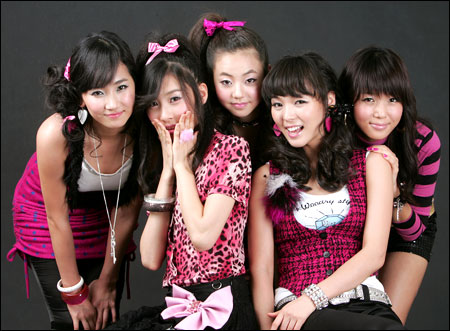 Which hobbies are the most expensive?
Which hobbies are the cheapest?
How much money do you spend on your hobby?
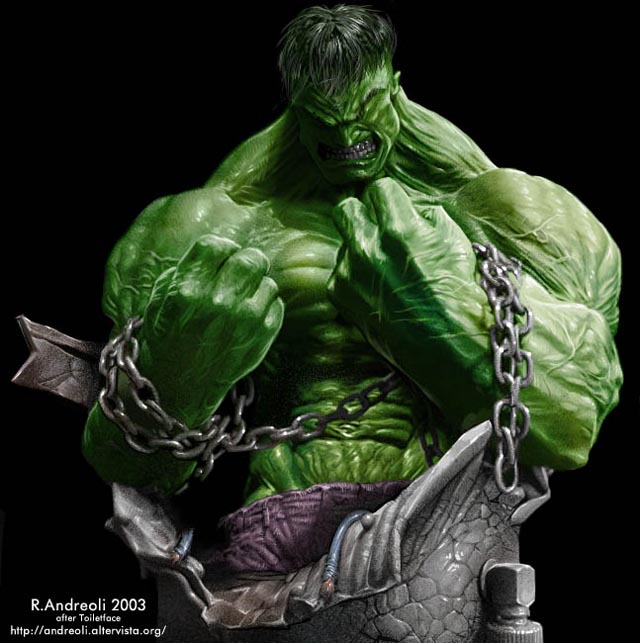 Does your hobby interfere with your study or personal life?
Some men and women  collect toys.
Do you think they are too old for this?
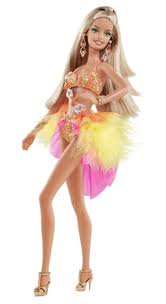 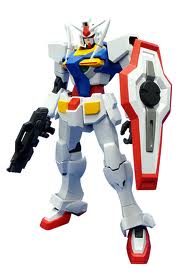 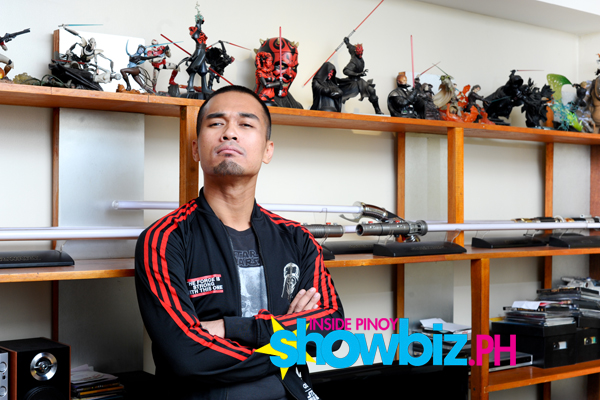 Do you know any older  people with a hobby?
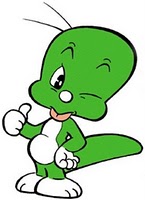 It’s quiz time everyone!



Can you guess what hobby is behind the star?
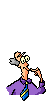 QUESTION TIME
?
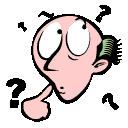 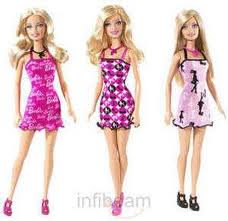 What  hobby is it?
QUESTION TIME
?
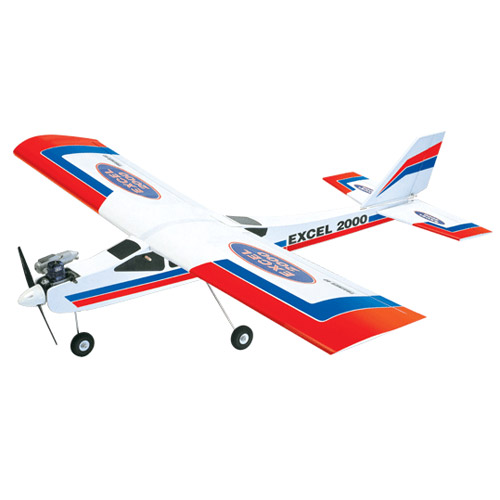 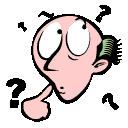 What  hobby is it?
QUESTION TIME
?
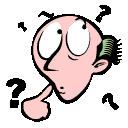 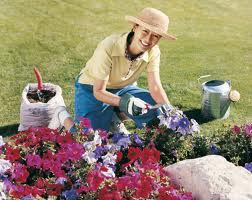 What  hobby is it?
QUESTION TIME
?
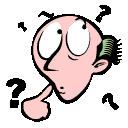 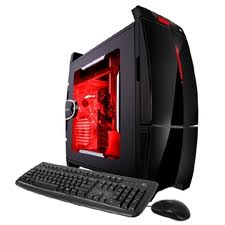 What  hobby is it?
QUESTION TIME
?
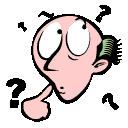 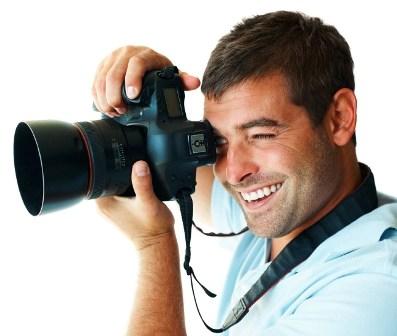 What  hobby is it?
QUESTION TIME
?
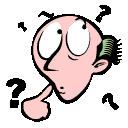 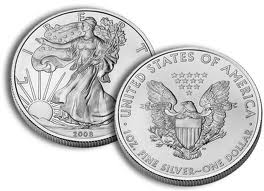 What  hobby is it?
QUESTION TIME
?
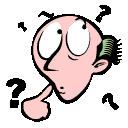 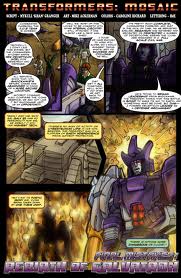 What  hobby is it?
QUESTION TIME
?
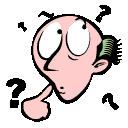 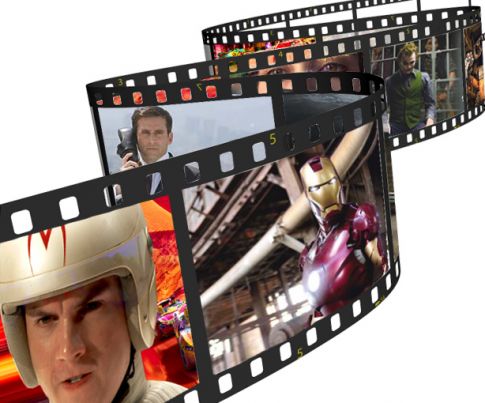 What  hobby is it?
QUESTION TIME
?
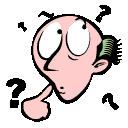 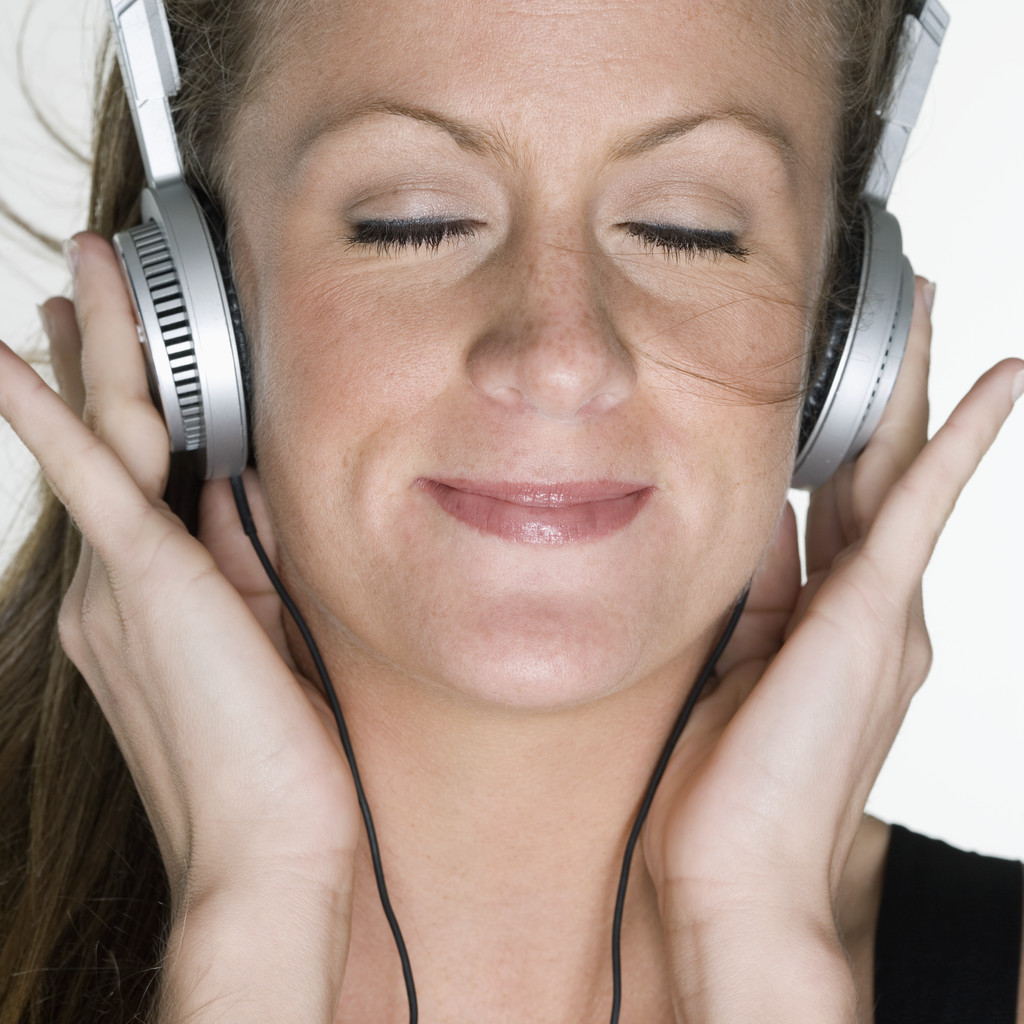 What  hobby is it?
QUESTION TIME
?
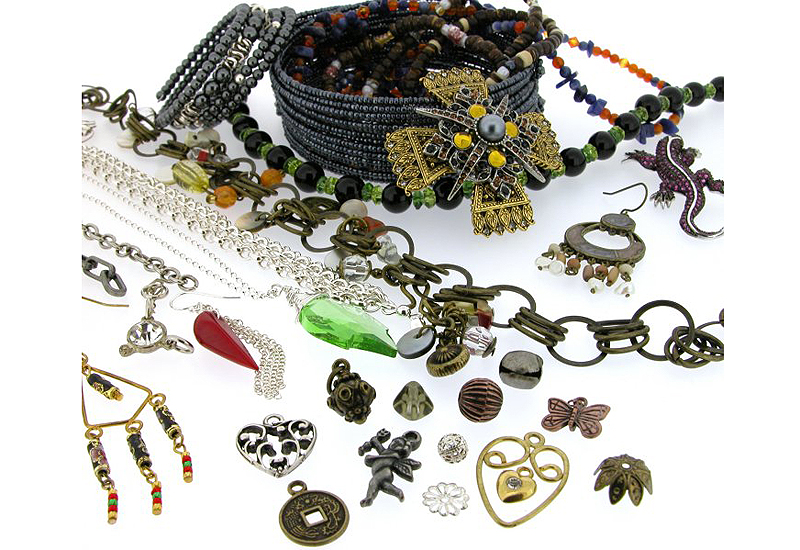 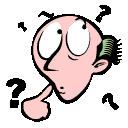 What  hobby is it?
Presentation Time

Pick one of the hobbies we spoke about.

Draw a picture and write a paragraph about it.
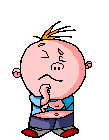 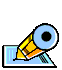 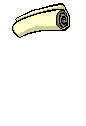 Good job everyone!
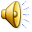 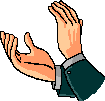